Into the Depth
Summary of the presentations to audit firms
In short: The AFM concludes that the engagement quality control review (EQCR) needs to be improved in order to safeguard the quality of statutory audits. In particular, the depth of the EQCR must be improved. This report contains the main findings, opportunities for strengthening and several examples of good practices. We have also discussed the results of our assessment in detail with parties in the sector.
Contents
Importance of EQCR as a quality safeguard 
The AFM performed an assessment of the EQCR (including the legal framework) 
Results of our assessment 
Attributes that contribute to an in-depth review and examples of good practice 
Attributes that contribute to competence and involvement and examples of good practice 
Attributes that contribute to a robust quality-control system and examples of good practice 
Frequent findings in focus area 
What does the AFM expect?
Importance of EQCR as a quality safeguard
EQCR is an important safeguard in the quality-control system  
The audit firm is responsible for the quality-control system. 
The EQCR as a quality safeguard is enshrined in laws and regulations (amongst other things, Article 18 of the Audit Firms (Supervision) Decree and Article 8 of Regulation (EU) 537/2014). 
The EQCR is mandatory for PIE audits, but in practice is also often used for non-PIE statutory audits, including amongst non-PIE audit firms. 
The executed EQCRs collectively can serve as input for the quality circle, by which we mean that the common themes identified in all EQCRs can be used to learn lessons and improve the organisation.
Direct relationship with quality of the statutory audit
The objective of the EQCR is to determine whether the external auditor issued their opinion and conclusions on a reasonable basis before the audit report is issued. This means an assessment is made if the external auditor had obtained sufficient and appropriate audit evidence. 
The EQCR is a marginal but nonetheless adequate substantive review of the performance of the audit (source: Explanatory Memorandum).
The AFM performed an assessment of the EQCR
The intended purpose of the EQCR assessment is to stimulate and encourage audit firms to further strengthen the EQCR quality safeguard in order to enable them to provide a lasting safeguard for the quality of statutory audits. 

The AFM assessed the use and implementation of the EQCR at: 
15 non-PIE audit firms; and 
6 PIE audit firms.

The AFM assessed the performance of the EQCR on the basis of 52 EQCRs of statutory audits, including: 
30 at non-PIE audit firms; and 
22 at PIE audit firms.
The assessment of the EQCRs performed by the AFM focused on three elements of importance: 
The depth of the review performed by the EQC reviewer. Is the substantive review sufficient and were its key considerations documented? 
The competence of the EQC reviewer. Is the EQC reviewer sufficiently competent and does the EQC reviewer have sufficient relevant professional experience? 
The involvement of the EQC reviewer. Was the EQC reviewer assigned to the engagement in a timely manner and was the review performed on time?
The AFM performed an assessment of the EQCR
Evaluative assessment 
An assessment was made of whether the quality-control system for the audit firm’s EQCR complies with laws and regulations. 
Whether the performance of the EQCR in the selected statutory audits complies with laws and regulations. 
The AFM also assessed one focus area in the statutory audit that was also reviewed by the EQC reviewer in order to assess whether the EQCR safeguarded that the external auditor reached their opinion and conclusions on a reasonable basis. In other words, that sufficient and appropriate audit evidence was obtained for the selected focus area (ISA 500.6). 

In this report we use the term 'findings' to describe the results of our evaluative assessment.
Standards framework for use and implementation of EQCR
Sections 18 and 22 of the Audit Firms Supervision Act. 
Article 18 of the Audit Firms (Supervision) Decree. 
Article 8 of Regulation (EU) 537/2014; this article also applies to EQCRs in non-PIE audits. 

Standards framework for performance of statutory audit 
The relevant audit standards, applicable to the selected focus area. 
An assessment is made of whether sufficient and appropriate audit evidence was obtained, as required under ISA 500.6.
The AFM performed an assessment of the EQCR
Exploratory study 
The AFM assessed the design of the EQCR for the selected audit firm. 
We assessed how the EQCR was performed in the selected statutory audits. 

In this report, we use the term ‘opportunities for strengthening’ to describe the results of our exploratory study.
Standards framework
No evaluative assessment, so no assessment with respect to laws and regulations. Nevertheless inspired by the applicable laws and regulations and additional standards to identify room for improvement. We used, inter alia: 
International Standard on Quality Management 1: Quality management at the firm level. 
International Standard on Quality Management 2: Engagement Quality Reviews. 
Guidance note 1149 of the Royal Netherlands Institute of Chartered Accountants.
Key elements of the EU Regulation applying to the EQCR
The EQC reviewer assesses whether the external auditor could reasonably have come to the opinion and conclusions expressed in the draft of these reports (Article 8(1) of the EU Regulation). 
The EQC reviewer assesses the significant risks which are relevant to the statutory audit and the measures that the external auditor has taken to adequately manage the identified significant risks (Article 8(5b) of the EU Regulation). 
The EQC reviewer assesses the reasoning of the external auditor with regard to the significant risks (Article 8(5c) of the EU Regulation). In doing so, the EQC reviewer remains alert to both the accuracy and completeness of the identified risks.
The EQC reviewer assesses whether the documents and information selected from the file support the opinion of the external auditor (Article 8(5h) of the EU Regulation). 
The EQC reviewer discusses the results of the review with the external auditor (Article 8(6) of the EU Regulation). A record of these discussions must also be kept in accordance with court case law. 
The EQC reviewer keeps a record of the results of the review, together with the considerations underlying those results (Article 8(7) of the EU Regulation).
Case law on documentation of EQCR considerations
According to the EU Regulation, the EQC reviewer is required to keep a record of the results of their review, together with the considerations underlying those results. 
The case law was published as the EQCR assessment was being performed and was therefore not used in formulating the conclusion during the EQCR assessment. 
On the basis of case law, the Dutch Trade and Industry Appeals Tribunal provides a more detailed interpretation of the requirements for the performance of an EQCR. A more detailed interpretation is given in particular with regard to the records kept of the review performed and the underlying considerations in that regard.
Source: Judgement of the Dutch Trade and Industry Appeals Tribunal of 26 September 2023 includes a more detailed interpretation of Article 8 of the EU Regulation (formerly Article 20 of the Audit Firms (Supervision) Decree). [ECLI:NL:CBB:2023:532]
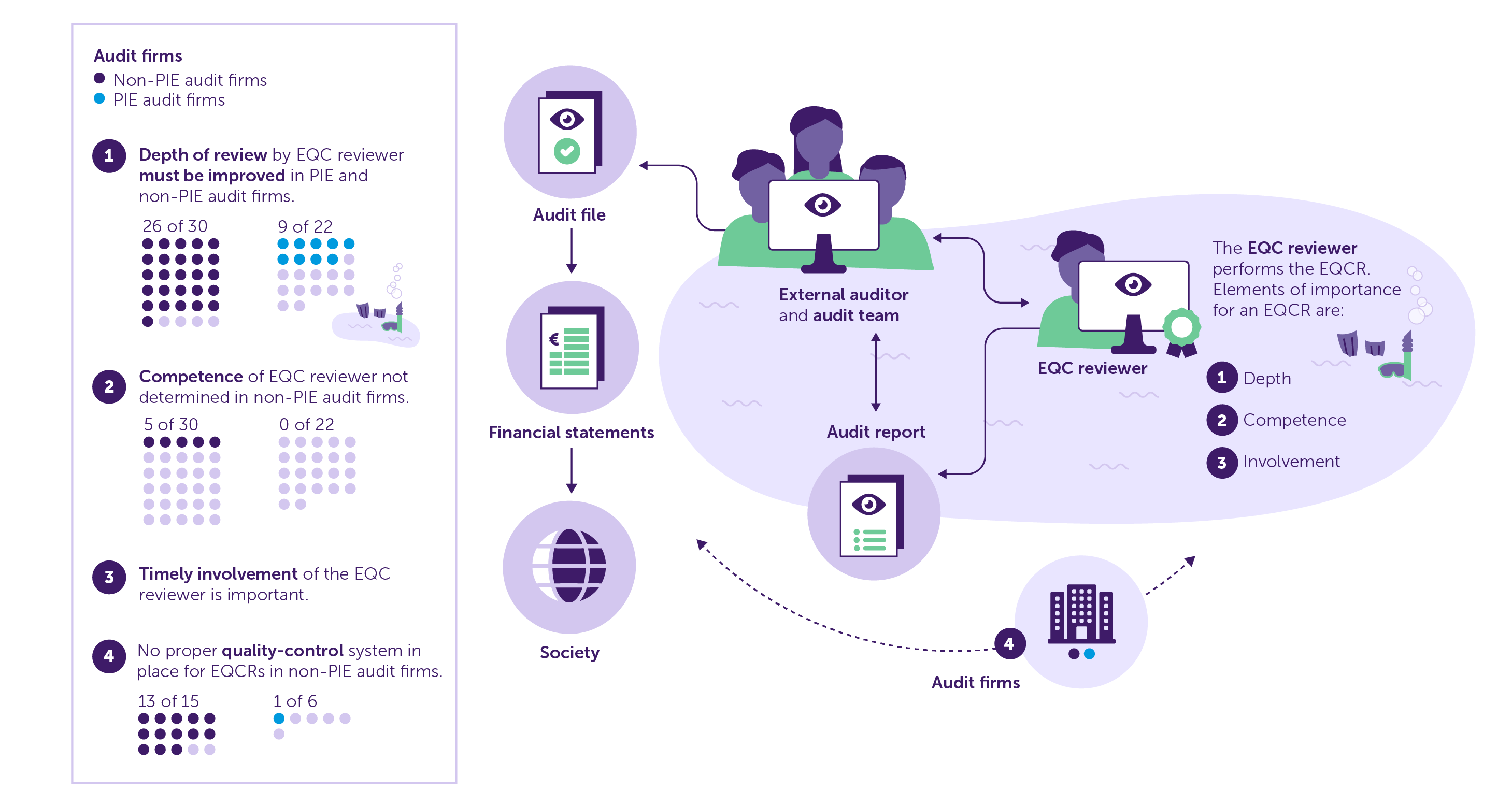 In-depth review
The table below lists a number of attributes that emerged from the assessment. These attributes contribute to an in-depth review by the EQC reviewer. The following is not a full summary of requirements in relevant laws and regulations.
In-depth review
The table below lists a number of attributes that emerged from the assessment. These attributes contribute to an in-depth review by the EQC reviewer. The following is not a full summary of requirements in relevant laws and regulations.
Examples of good practices from the assessment with regard to depth
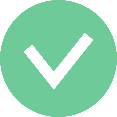 Good practice – Responding to identified risks
A number of risks within the audit have been identified for an audit client, including a threat to independence. The EQCR is used as a safeguard against any threat to independence and for other risks the external auditor seeks advice from competent persons (consultation) in the audit firm. 

On completion of their review, the EQC reviewer initiated a concluding meeting with the persons involved in addressing those risks (including the consultation practitioners) and the external auditor in order to jointly establish that all risks had been reduced to an acceptable level.
The AFM considers this a good example because:
In their review the EQC reviewer responds specifically to the identified risks (reason for assignment).
To conclude their review, the EQC reviewer brings together the  parties involved to jointly establish that the identified risks have been reduced to an acceptable level.
Examples of good practices from the assessment with regard to depth
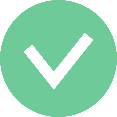 Good practice – Lessons learned
The documentation of all EQCRs performed is collected and analysed by a central (quality) department. This analysis reveals common themes, areas for improvement and weaknesses. These are discussed with the board of directors and shared with all employees during the annual cycle of training courses.
The AFM considers this a good example because:
From the full set of documentation regarding EQCRs that were performed it is possible to identify common themes, areas for improvement and weaknesses. This enables the organisation to make adjustments to the EQCR quality safeguard. 
The insights are shared with all employees. This enables all employees to learn from EQCRs which are performed.
Examples of good practices from the assessment with regard to depth
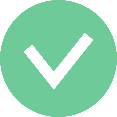 Good practice – Documentation of considerations
The EQC reviewer performed an in-depth review of the selected focus area at several times during the audit. A detailed record was made of this, including which questions were asked and how these were followed up.

The EQC reviewer asked critical and detailed questions, for example, about the risk assessment procedures, the audit approach, the audit procedures for the design and operating effectiveness of relevant internal controls, substantive audit procedures and the draft financial statements. The external auditor followed up these questions during the audit and made a brief record of this in the EQCR work programme. At several times the EQC reviewer then assessed whether the comments had been followed up appropriately.
The AFM considers this a good example because:
The EQCR was performed at several times during the audit. The review was documented in detail, including questions and follow-up on various important subjects by the EQC reviewer. 
These documented records also include the EQC reviewer’s assessment of whether their questions were adequately followed up.
Examples of good practices from the assessment with regard to depth
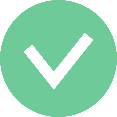 Good practice - Monitoring
Besides reporting to the compliance officer that the EQCR has been completed, the EQC reviewer also supplies the EQCR work programme to the quality department. This department carries out a marginal assessment of the depth and documentation of the EQCR. Common themes are also identified from elements that received attention in the EQCR in order to include them in other EQCRs and broader quality measures (such as training courses).
The AFM considers this a good example because:
The quality of the documentation of the EQCR is monitored. 
This enables the audit firm to make adjustments to the EQCR quality safeguard. 
Common themes are identified from the EQCR work programmes that provide input for training courses. This facilitates learning across the organisation based on the common themes identified from the EQCR.
Examples of good practices from the assessment with regard to depth
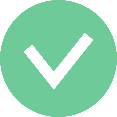 Good practice – Recording of EQCR
An audit firm uses a work programme, which includes: 
The EQCR strategy. Here the EQC reviewer must include the audit client’s important or primary characteristics for the EQCR. The EQC reviewer must also make a record of the results of the review, together with the considerations underlying those results. 
The questions that the EQC reviewer asked the audit team and the main discussions that the EQC reviewer had and with whom.
The AFM considers this a good example because:
The work programme enables considerations to be recorded for the review to be performed. This provides substantiation of why certain areas are or are not included for the EQCR. 
Insight is obtained into the main discussions, what questions were asked and what answers were given.
An EQC reviewer must be competent and involved
The table below lists a number of attributes that emerged from the assessment. These attributes contribute to an EQC reviewer being sufficiently competent and involved. The following is not a full summary of requirements in relevant laws and regulations.
Good example from the assessment with regard to competence
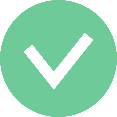 Good practice –  Identifying hierarchical relationships
After the EQC reviewer was assigned by the audit firm as a quality safeguard for a statutory audit, the EQC reviewer identified an undesirable hierarchical relationship between the EQC reviewer and the external auditor. In response, the board of the audit firm promised additional support from the EQCR manager and the organisation's technical office.
The AFM considers this a good example because:
Identifying any hierarchical relationship demonstrates professional scepticism on the part of the EQC reviewer. The EQC reviewer themselves highlighted that they needed additional support in light of the relationships.
Good example from the assessment with regard to competence
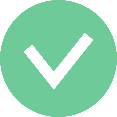 Good practice – EQCR team
The EQCR was performed by an EQCR team: an EQC reviewer with ultimate responsibility and an EQCR team member. The combination of wide experience with a fresh perspective and the possibility of sparring between EQC reviewers contributed to the performance of the EQCR. The EQC reviewer with ultimate responsibility has extensive relevant professional experience as an external auditor, extensive experience as an EQC reviewer and has occupied the role of EQC reviewer for the audit client for five years. The EQC team member has relevant professional experience in the audit client’s sector and was newly assigned as EQC reviewer to the respective audit.
The AFM considers this a good example because:
Performing the EQCR in a team enables the EQC reviewer to rely on the experience of colleagues, to share the work load as well as the possibility of sparring between EQC reviewers. This benefits the overall competence of the EQC reviewer.
Quality-control system for the EQCR
The table below lists a number of attributes that emerged from the assessment. These attributes contribute to a robust quality-control system for the EQCR. The following is not a full summary of requirements in relevant laws and regulations.
Quality-control system for the EQCR
The table below lists a number of aspects that emerged from the assessment. These aspects contribute to a robust quality-control system for the EQCR. The following is not a full summary of requirements in relevant laws and regulations.
Examples of good practices from the assessment with regard to the use of EQCR
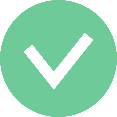 Good practice – Monitoring the performance of EQCRs
For the first EQCR of each year, all EQC reviewers are requested to share the record of their review of the planning phase (including the risk assessment procedures and the planned audit procedures) with the person in the audit firm responsible for performing the EQCR. This person coaches the EQC reviewers on the scope and depth of the review and the documentation of the review.
The AFM endorses this good practice because:
Coaching can contribute to consistent recording of the review performed.
This enables the audit firm to make timely adjustments to the EQCRs performed where necessary.
Examples of good practices from the assessment with regard to the use of EQCR
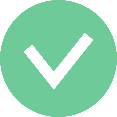 The AFM endorses this good practice because:
It provides the audit firm with insight into the quality of the EQCR as a quality safeguard.
It enables the audit firm to make adjustments to the EQCR quality safeguard. 
By sharing strengths and weaknesses, the whole organisation can learn.
Good practice – Internal review of EQCR quality safeguard
An audit firm performs annual in-depth reviews of various statutory audits to understand how the EQCR quality safeguard worked. This includes assessments of four components: the timing of the EQCR, hours spent, the depth of the EQCR and the extent of documentation. These components are detailed further with evaluation points and criteria. This gives the organisation input to further strengthen the EQCR process.

The common themes identified from the assessments are translated into strengths and weaknesses. These are shared with a delegation of the board of directors and also discussed in technical meetings of the various departments, so that everyone can learn from them.
Good examples from the assessment with regard to the use of EQCR
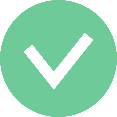 Good practice – Monitoring the progress of EQCRs
Each month the EQC reviewers receive a list of the EQCRs assigned to them, stating the progress relative to the scheduled hours. This monitoring provides central insight into matters such as long-running EQCRs and each EQC reviewer is reminded each month of the EQCRs for which they are responsible.
The AFM endorses this good practice because:
This enables the audit firm to make interim adjustments to EQCRs that are performed where necessary.
Frequent findings in focus area
In each case the AFM assessed one focus area that was also reviewed by the EQC reviewer. The frequent findings in the selected focus area are:
Reliability of evidence used in the audit not adequately established.
Substantive analytical reviews not adequately performed with sufficient depth.
Substantive audit procedures not adequately performed with sufficient depth.
Statements with disclaimer of opinion not adequately substantiated.

The above list of frequent findings is not exhaustive. By way of illustration, the AFM has included an example from this assessment in the frequent findings. These examples serve to clarify the noted finding.
Frequent findings in focus area
Reliability of evidence used in the audit not adequately established.
For audit procedures, the external auditor uses evidence from summaries, lists and databases supplied by the audit client.
In several of the focus areas assessed, the AFM noted that the external auditor performed inadequate procedures to ascertain that these summaries, lists and databases were adequately sound to provide reliable information for their audit (ISA 500.9). 
For example, the external auditor often uses lists from the system without assessing their reliability, whereas the external auditor has not ascertained the effective operation of the general IT controls of that system or has concluded that they did not work effectively.
In those cases, the external auditor assumed that the lists were reliable without performing procedures to that end.
Frequent findings in focus area
Example from the assessment
A significant risk was identified in the audit with regard to the completeness of revenues. A contract register was used to determine the completeness of the revenues.
The external auditor did not perform any procedures to establish the reliability of the contract register, such as assessing the design and effectiveness of relevant internal controls or performing substantive audit procedures. 
The AFM reported a finding with regard to the completeness of revenues in the assessed focus area. 
The EQC reviewer did not adequately review whether the external auditor could rely on the contract register as audit evidence in verifying the completeness of the revenues. The AFM reported a finding concerning the depth of the review performed.
Frequent findings in focus area
Substantive analytical reviews not adequately performed.
By performing a substantive analytical review, an external auditor is able to obtain audit evidence by establishing plausible relationships between various financial and non-financial information (ISA 520). 
When performing a substantive analytical review, the external auditor should develop an expectation that is sufficiently accurate and objective (and hence appropriate) to allow comparison of the reported figures. 
The external auditor should also determine in advance what degree of difference between the expectation and the reported figures merits a more detailed examination (threshold amount). In the case of differences exceeding the threshold amount, the external auditor should perform a more detailed assessment of these differences. An example of a substantive analytical review concerns goods movement. 
In a number of assessed focus areas, the AFM ascertained that the audited movements of cash and goods did not meet the requirements of ISA 520. For example, no substantiated expectation was formulated, no threshold amount was determined and differences exceeding the formulated threshold amount were not adequately investigated.
Frequent findings in focus area
Example from the assessment
The external auditor used movements of cash and goods in order to verify the completeness of revenues (for which a significant risk was identified). 
Before auditing the movements of cash and goods, the external auditor did not build up any accurate expectation (nominal position). 
Nor did the external auditor determine the threshold amount above which differences relative to the formulated expectation should be investigated. 
The external auditor did not perform any substantive audit procedures in respect of the material distortions resulting from the movements of cash and goods.
The AFM reported a finding with regard to the completeness of revenues in the assessed focus area. 
The EQC reviewer did not adequately review whether sufficient and suitable audit evidence was obtained to allow the completeness of revenues to be established. The EQC reviewer did not review whether the substantive audit procedures on movements of cash and goods met the requirements of a substantive analytical review (ISA 520) and did not indicate that no procedures were performed in respect of the material distortions. The AFM reported a finding concerning the depth of the review performed.
Frequent findings in focus area
Substantive audit procedures not adequately performed with sufficient depth
The external auditor audits individual registrations with source documentation by means of a detailed audit. 
The external auditor may assess the entire population or only part of it. A selective assessment of part of the population provides no audit evidence with regard to the unassessed part, unless sampling has been carried out. 
A critical assessment of information (oral or otherwise) from the management of the audit client, performed with professional scepticism, is important in order to increase the reliability of this audit evidence. In various assessed focus areas the AFM ascertained that information obtained orally from the management had not been verified by means of source information (internal or external). This finding arises, for example, in the audit of estimates, substantive analytical reviews and the follow-up of findings from audit procedures.
In various assessed focus areas, the AFM noted that the external auditor did not follow up differences revealed by their detailed audits.
Frequent findings in focus area
Examples from the assessment
For a material part of the inventory on the balance sheet date, the physical stocktaking was neither attended nor performed by the external auditor. 
For another material part of the inventory at external parties on the balance sheet date, no external confirmation was obtained under ISA 505. 
The AFM accordingly reported a finding in the assessed focus area concerning the existence of the inventory. 
The EQC reviewer did not adequately review whether the external auditor obtained sufficient and appropriate audit evidence concerning the existence of material inventory positions. The AFM reported a finding concerning the depth of the review performed. 
For the purpose of assessing audit projects in progress, an external auditor obtained information from the management on the progress of the projects. The external auditor did not perform any procedures to verify management information with reference to source documents (internal or external). 
The AFM accordingly reported a finding in the assessed focus area concerning the valuation of projects in progress. 
The EQC reviewer did not adequately review whether the external auditor could rely on the management information as audit evidence for the progress of the projects. The AFM reported a finding concerning the depth of the review performed.
Frequent findings in focus area
Insufficient audit evidence for statements excluded from disclaimer of opinion
The external auditor should draw up a disclaimer of opinion if they are unable to obtain sufficient and appropriate audit evidence on which to base their opinion and the external auditor concludes that the potential impact of any undetected deviations could be of material importance for the financial statements and could have a profound impact. 
The external auditor must consider alternative procedures in order to obtain sufficient and appropriate audit evidence. The considerations with regard to these alternative procedures should be recorded in the audit file. 
The external auditor should be sufficiently specific in their audit report as to what the disclaimer of opinion relates to. 
Sufficient and appropriate audit evidence must be obtained for the items in the financial statements to which the disclaimer of opinion does not apply. 
In various assessed focus areas, the AFM noted that the external auditor obtained insufficient audit evidence concerning the statements that were excluded from the disclaimer of opinion on the relevant item in the financial statements.
Frequent findings in focus area
Example from the assessment
The external auditor issued a disclaimer of opinion in relation to the completeness of the revenues. The external auditor identified a significant risk with regard to the accuracy and occurrence of revenues. 
The external auditor conducted a payment verification on the debtor position as at the balance sheet date by means of reconciliations with bank receipts.
The external auditor thus did not establish that the quantity of sold products at the agreed prices was accounted for (accuracy).
The external auditor thus did not establish that the delivery of the sold products took place (occurrence) and that all the revenue transactions during the year were accounted for. 
The AFM reported a finding in the assessed focus area for the accuracy and occurrence of revenues. 
The EQC reviewer did not adequately review whether the external auditor adequately mitigated the significant risk with regard to the accuracy and occurrence of revenues. The AFM reported a finding concerning the depth of the review performed.
What does the AFM expect?
The AFM expects audit firms to perform an in-depth review. This is mainly in order to improve the depth of the EQCR and ensure that the EQCR provides a better quality safeguard. 
The results of this assessment will enable both PIE and non-PIE audit firms to strengthen their EQCR and thus further improve the quality of statutory audits.
The AFM provides findings, opportunities for strengthening and examples of good practices which it expects the sector to apply. 
In the coming years the AFM will continue to actively monitor the quality improvement for the EQCR and adapt its future supervisory activities where necessary.